【フォーマット2】
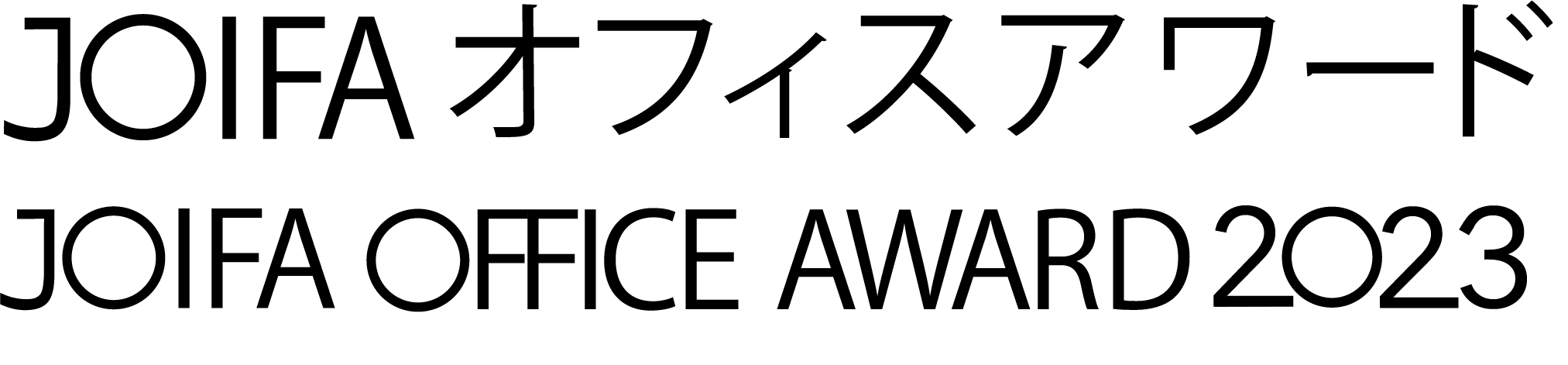 オフィスの概要
会社名：
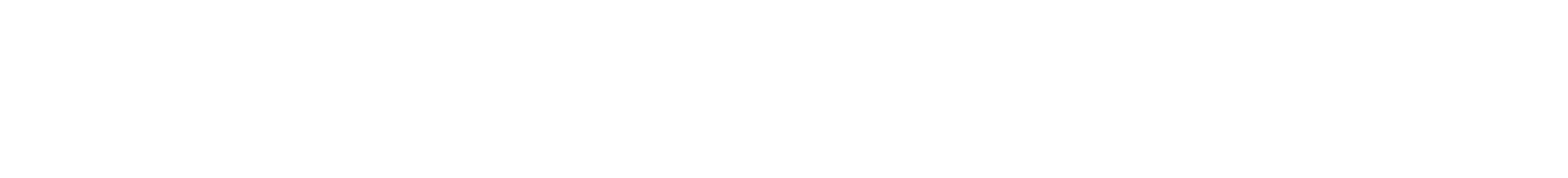 【記入必須項目】はじめに
オフィスを造られた経緯・目的をご説明ください。
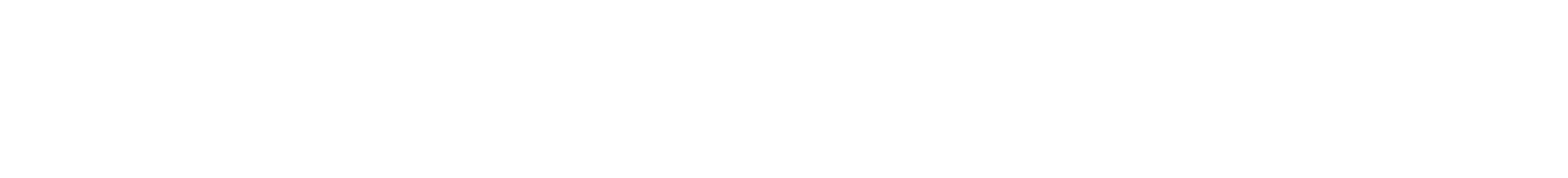 写真・図・グラフ等があれば貼り付けお願いします。
計画後
計画前
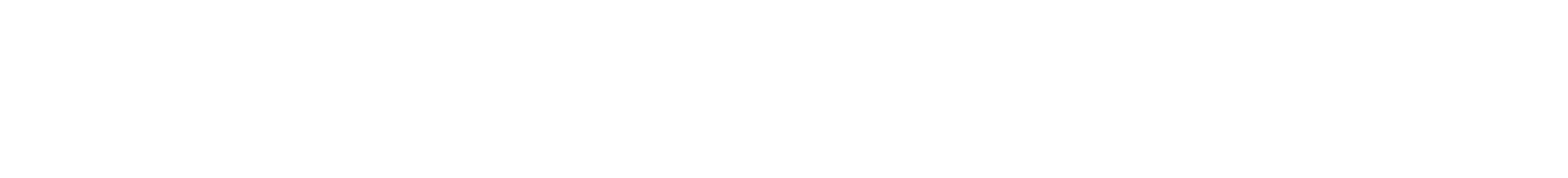 ①ワークスタイル変革について実施されていることを記入してください。　＊新しい働き方への取り組みとそれに合わせたオフィスになっている等
【記入必須項目】
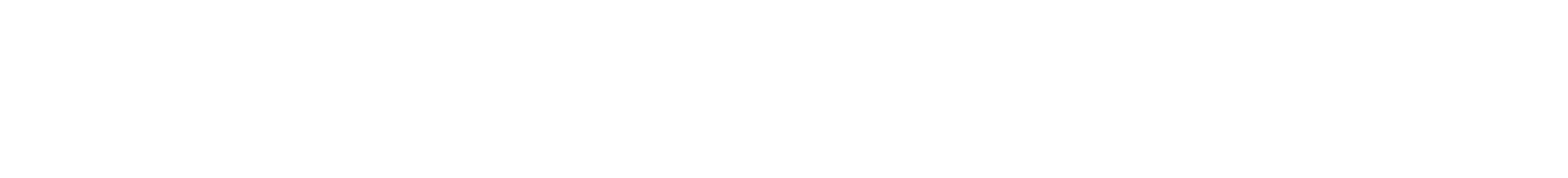 ①について写真・図・グラフ等があれば貼り付けお願いします。
計画後
計画前
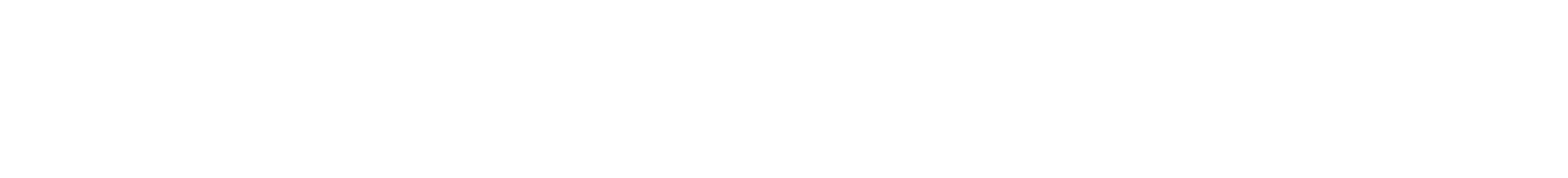 ② 経営指標：オフィス変更により伸長していることを記入してください。   ＊会議時間削減、残業時間削減等
【記入必須項目】
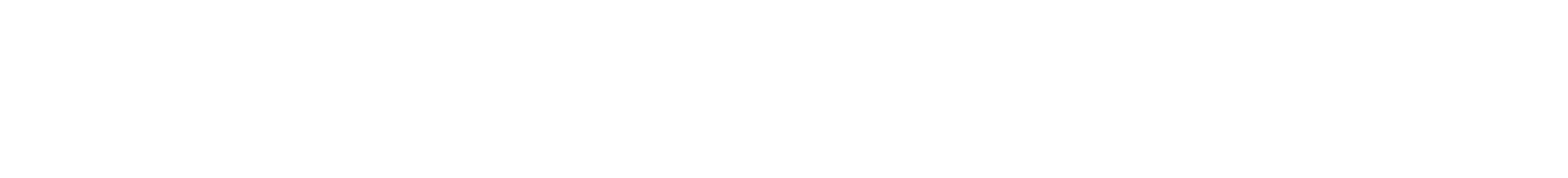 ②について写真・図・グラフ等があれば貼り付けお願いします。
計画後
計画前
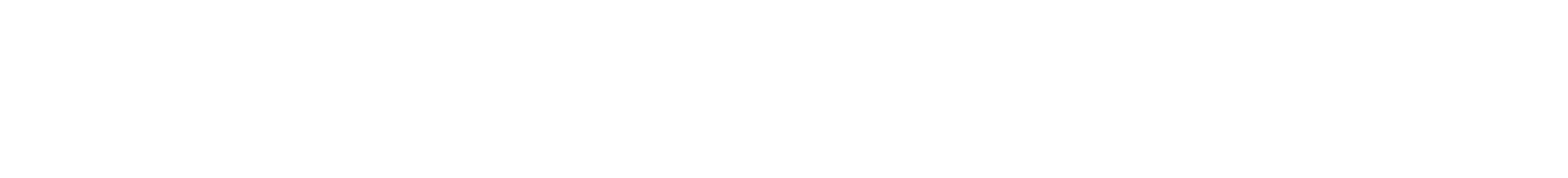 ③ 運用改善：オフィスを使用している上で改善されているところを記入してください。
【記入必須項目】
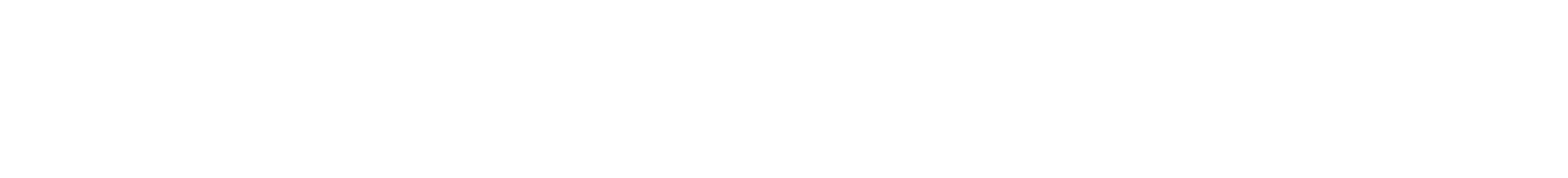 ③について写真・図・グラフ等があれば貼り付けお願いします。
計画後
計画前
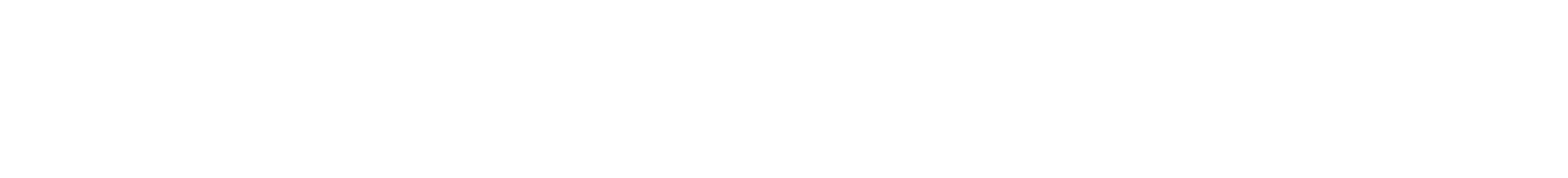 ④ 多様性への対応：多様な人材を活かす取り組みについて記入してください。
【記入任意項目】
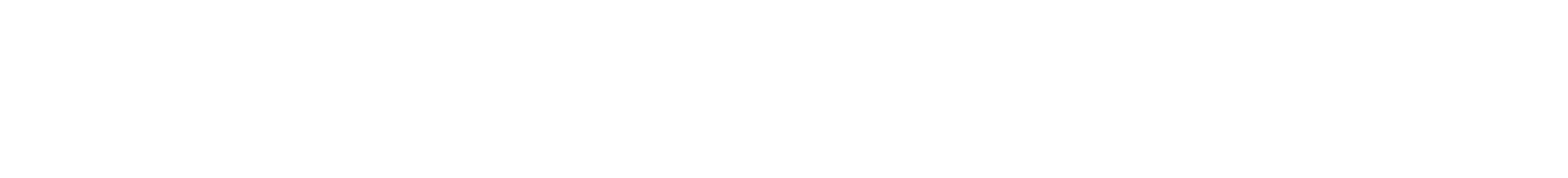 ④について写真・図・グラフ等があれば貼り付けお願いします。
計画後
計画前
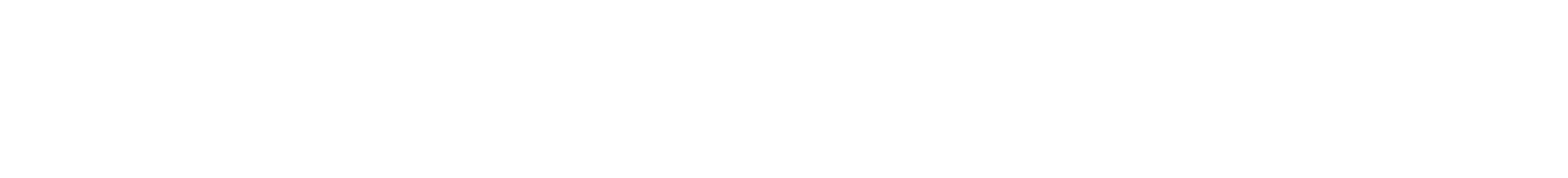 ⑤ 環境への貢献：環境に配慮したオフィスづくりや環境配慮製品等について記入してください。
【記入任意項目】
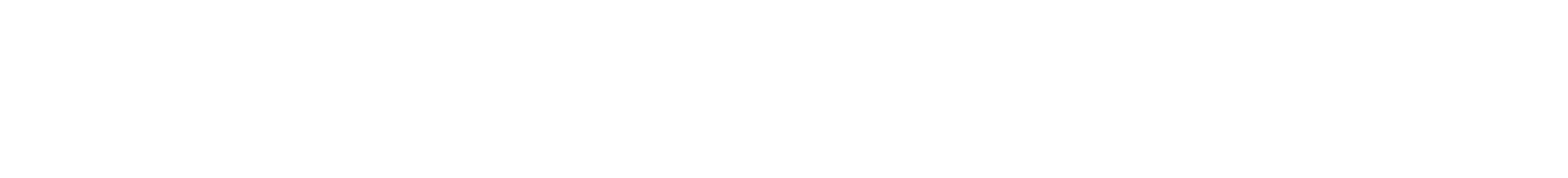 ⑤について写真・図・グラフ等があれば貼り付けお願いします。
計画後
計画前
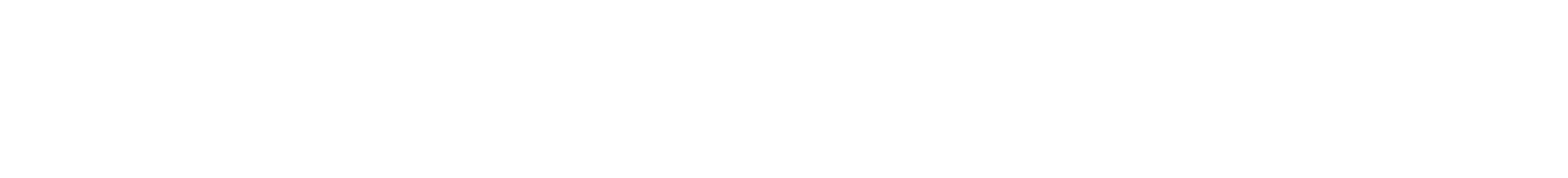 ⑥ 安全・安心・BCP（地震対策、パンデミック対策等事業継続への配慮）について記入してください。
【記入任意項目】
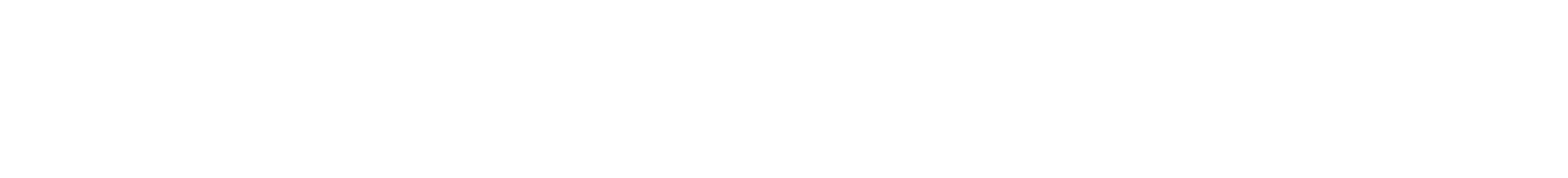 ⑥について写真・図・グラフ等があれば貼り付けお願いします。
計画後
計画前
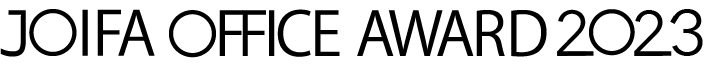 ⑦ その他特筆する点があれば記入してください。
【記入任意項目】
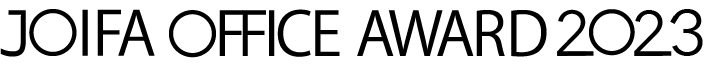 ⑦について写真・図・グラフ等があれば貼り付けお願いします。
計画後
計画前
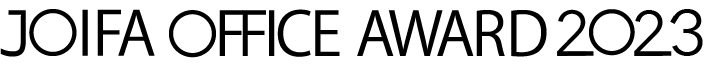